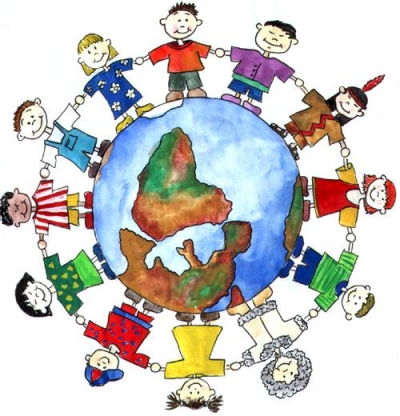 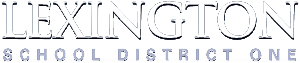 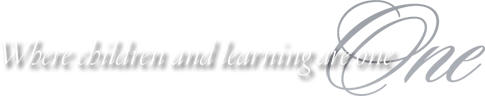 Welcome to theGMS
Immersion Program
World Language as Core
A district goal:  75% of district graduates will be plurilingual (speak, read and write in two or more languages) by 2020.  

2010-11 - Partial Immersion began in Gilbert attendance area.

2016-17 – The first Immersion class will enter Gilbert Middle School.
Lexington School District One
Centers for Advanced Study (CAS)
Advanced Agribusiness Research (Pelion High)
Public Health and Advanced Medical Studies (White Knoll High)
Advanced STEM Studies (Lexington Technology Center) 
World Languages and International Business (Lexington High)
Sustainable Solutions (Gilbert High)
Law and Global Policy Development (River Bluff High)
Media Arts, Design and Production (River Bluff High)
Program Delivery
At the middle-school level, the students take two courses in the target language: 
a language arts course where students will continue to develop proficiency in all four language skills; Listening, speaking, reading, and writing
a project-based course that explores art, music, culture, drama, and literature
Gilbert Middle School Schedule  2016-2017(tentative)
Grade 6
	
8:05-8:30      		Tribe Time
8:33 -9:25     		Period 1 (Core)
9:28 -10:20     	Period 2 (Core)
10:23 -11:15   	Period 3 (Core)
11:15 -11:42   		Lunch (Period 4)
11:45 -12:37   	Period 5 (Core)
12:40 - 1:32  		Period 6 (Core)
1:35 - 2:27   		Period 7 (Expl)
2:30 - 3:25			Period 8 (Expl)
Immersion students will meet with world language teachers twice daily, once during core time and once during exploratory time.
WL Grading Guidelines
Interpretive Tasks - One-way listening or reading activities in which learners must demonstrate an understanding of what they have heard and read.
Interpersonal Tasks - Two-way, interactive speaking activities that require learners to communicate in a spontaneous manner without the use of a written script.
Presentational Tasks - Prepared, generally formal speaking or writing activities involving one-way communication to an audience of listeners or speakers.
[Speaker Notes: Carol Crout discusses schools of study and how that fits with the immersion program after middle school.]
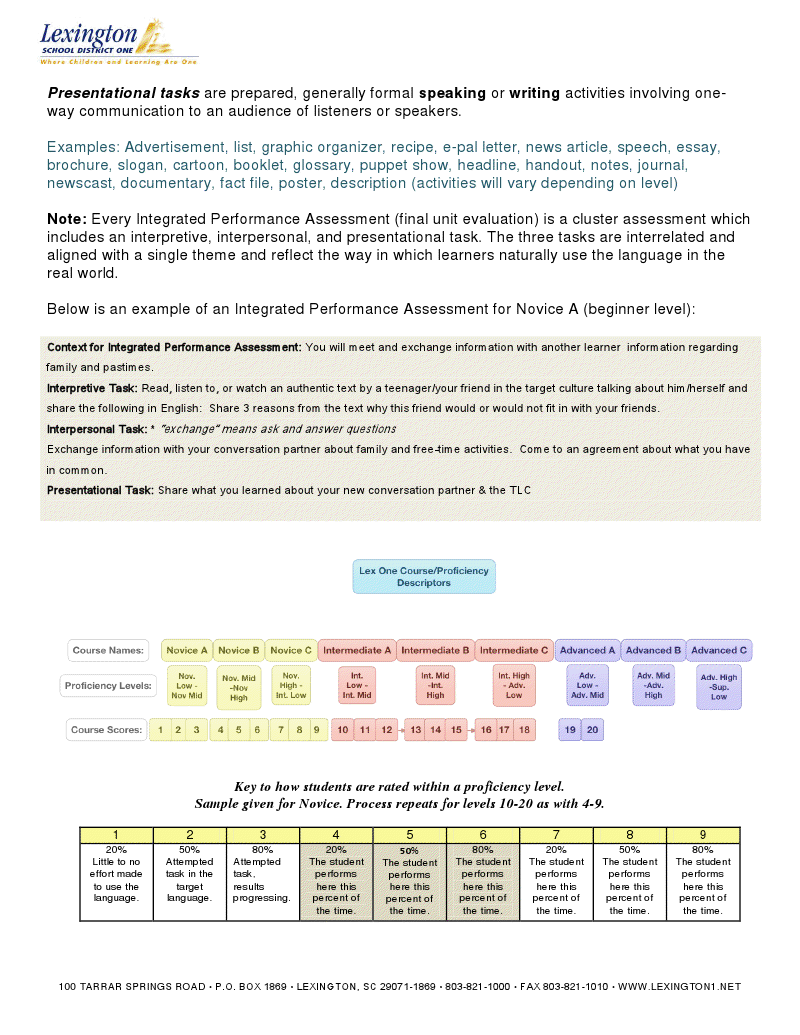 [Speaker Notes: Introduce  Ms. Mayrides]
High School Credits
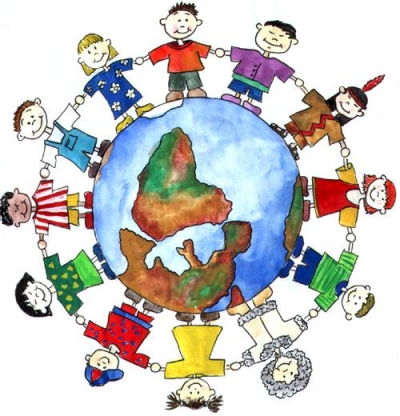